Developing the Label Avoidance Measure of stigma:  A psychometric preliminary review
Julia Cameron, B.A.
University of Montana
Department of clinical psychology
[Speaker Notes: This is a measure development study]
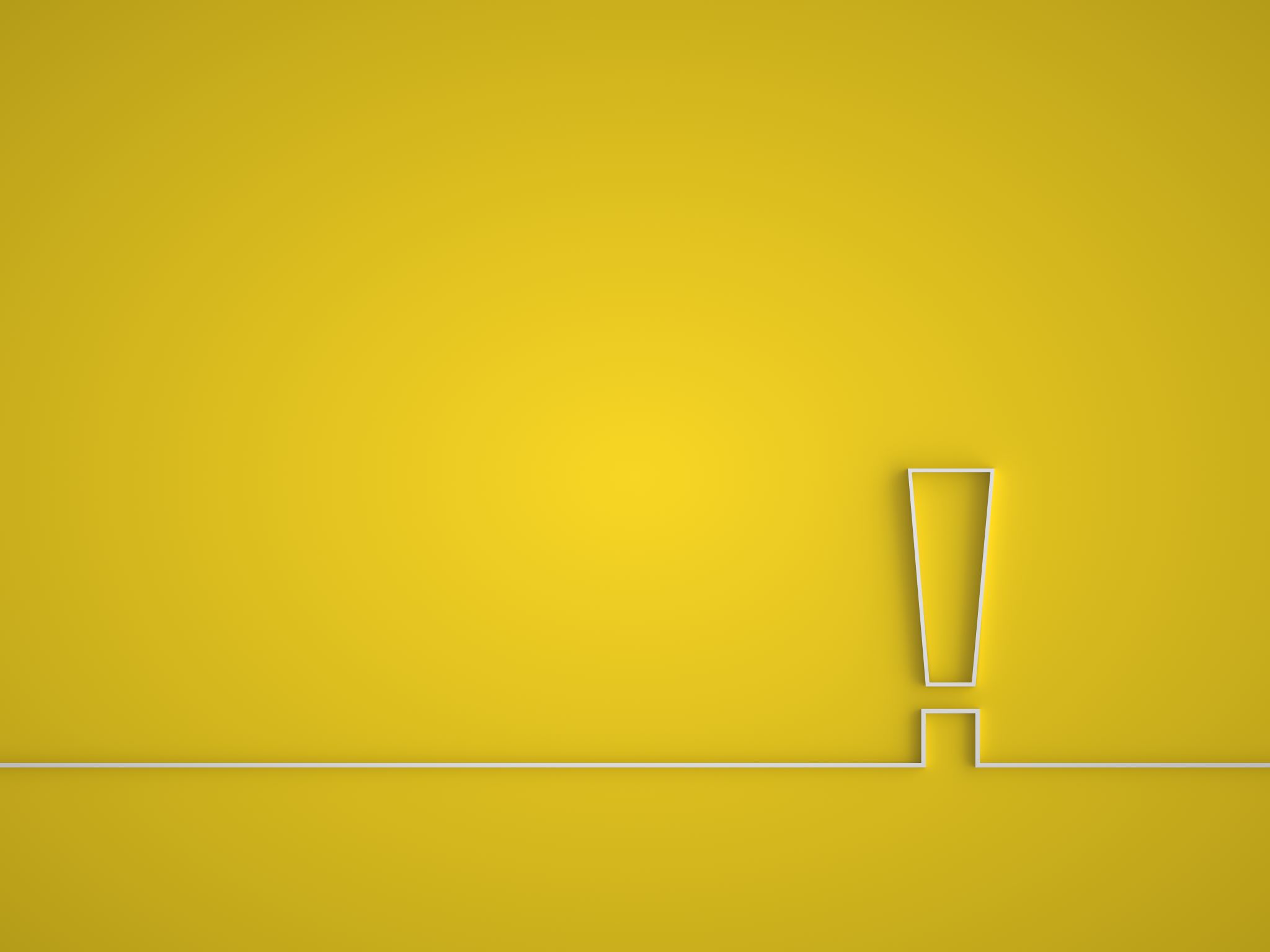 Why study stigma?
Large gap between those who require mental health treatment and those who actually receive it
Approximately 44 million American adults experience a mental illness, and it is estimated that more than half of these adults do not receive treatment for their conditions (MHA, 2019). 
Stigma is a commonly reported barrier
Individuals fear that seeking treatment will lead to negative evaluation (Vogel, Wester, Larson, 2007)
[Speaker Notes: There are many ways to conceptualize stigma. Broadly speaking, stigma is a mark of disgrace, or when someone see someone negatively because they have a mental illness]
(Owen, LeKeldric, & Rodolfa, 2013; Corrigan, 2004; Link, 1987)
[Speaker Notes: Focus specifically on label avoidance and development of a measure to quantify LA]
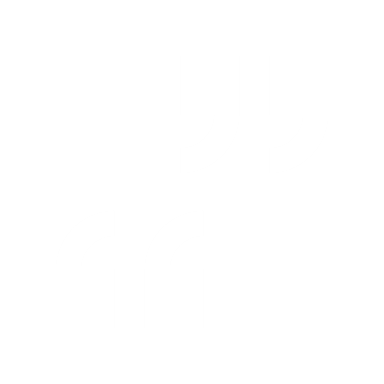 Label avoidance [is when individuals] opt to avoid the stigma all together by denying their group status and by not seeking the institutions that mark them (i.e., mental health care)
(Corrigan 2004)
Current potential label avoidance measures
Self Identification as Having a Mental Illness Scale (SELF-I)
A measure of symptom appraisal 
“Current issues I am facing could be the first signs of mental illness”
Stolzenburg et al., 2017
[Speaker Notes: The current label avoidance measures do not fully capture Corrigan’s (2004) proposed definition of label avoidance
A tool proposing to quantify label avoidance should:
Include both self-appraisal and decisions about avoiding institutions
Be broad enough to capture a range of avoidance tendencies in persons who might benefit from care]
Measure Creation
Rational Test Construction
Consider Corrigan’s (2004) definition of label avoidance
Brainstorm relevant items
Focus specifically on institution avoidance
Sample Label Avoidance Statements:
To deny group status:
“I would not want to be grouped together with people who have a diagnosis of a mental health concern.”
To not seek the institutions that mark them:
“I would avoid a clinic that would label me with a mental health concern.” 
“I would feel confident approaching a mental health information table in the university center or other public area.”
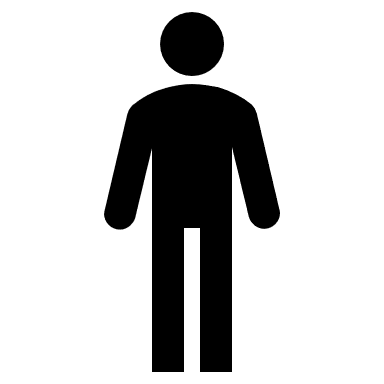 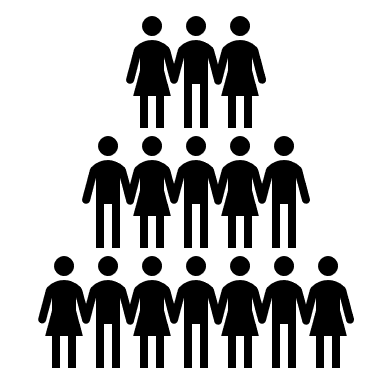 Measure refinement
Participants:
41 undergraduates recruited through SONA
Recommended that target population is involved in item selection (Fox et al., 2018)
Tasks:
Consider if each statement is indicative of label avoidance
Suggest an original statement
[Speaker Notes: Participants were majority white, cisgender women]
Methods: Stage 1
Participants:
641 MTurk participants responded; 232 included in analysis for accurately responding to attention checks
Tasks:
Participants complete public and self stigma measures, a measure of social desirability, the SELF-I, and the Label Avoidance Measure (LAM) created for this study
[Speaker Notes: MTurk workers are paid through the department funding (up to $300) 
  need to cut off at this limit 

Learn Qualtrics !]
Results and discussion
Exploratory principal components factor analysis on the LAM
One factor solution
Eliminated three statements 
Good reliability 
Preliminary validity evidence 
LAM significantly and strongly correlated with self-stigma (r= .744**, p<.01) and public-stigma (r= .619**, p<.01) measures
LAM not correlated with SELF-I (r= -.043, p<.01)
[Speaker Notes: LAM taps stigma as a general concept and is, at the same time, somewhat independent of public and internalized stigma]
Limitations
Difficult to estimate potential future behaviors 
Preliminary evidence that we are capturing label avoidance 
Participants not reflective of the demographic composition of the US
[Speaker Notes: Though Difallah and colleagues note that MTurk samples are similar to undergraduate samples, which are also often used in social science research]
Acknowledgements
Lab Mates
Committee
Kali Strickland, M.A.
Ivie English, M.A.
Jenny Lippold, B.A.
Jennifer Villa, B.A. 
Ashton Smith, B.A. 
Hannah DeBellis
Brittany Stewart
Matthew Sorensen
Duncan Campbell, Ph.D.
Bryan Cochran, Ph.D.
Annie Belcourt, Ph.D.
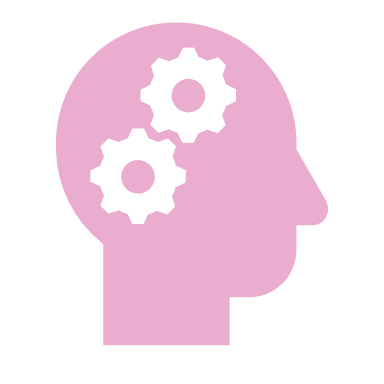 What questions do you have?Julia.Cameron@umontana.edu
REFERENCES
Campbell, D. G., Bonner, L. M., Bolkan, C. R., Lanto, A. B., Zivin, K., Waltz, T. J…Chaney, E. F. (2016). Stigma predicts treatment preferences and care engagement among 	veterans affairs primary care patients with depression. Annals of Behavioral Medicine, 50(4), 533-544. doi: 10.1007/s12160-016-9780-1
Corrigan, P. (2004). How stigma interferes with mental health care. American Psychologist, 59(7), 614-625. doi: 10.1037/0003-066X.59.7.614
Difallah, D., Filatova, E., & Iperirotis, P. (2018). Demographics and dynamics of mechanical turk workers. Proceedings of WSDM 2018: The Eleventh ACM International 	Conference on Web Search and Data Mining, Marina Del Ray, CA, USA, February 5-9, 2018. doi: 10.1145/3159652.3159661
Downs, A., Boucher, L., Campbell, D., & Dasse, M. (2013). Development and Initial Validation of the Symptoms and Assets Screening Scale. Journal of American College 	Health, 61(3), 164-174. doi: 10.1080/07448481.2013.773902
Fox, A. B., Earnshaw, V. A., Taverna, E. C., & Vogt, D. (2018). Conceptualizing and Measuring Mental Illness Stigma: The Mental Illness Stigma Framework and Critical 	Review of Measures. Stigma and Health, 3(4), 348-376. doi: 10.1037/sah0000104
Link, B. G. (1987). Understanding labeling effects in the area of mental disorders: an assessment of the effects of expectations of rejection. American Sociological Review, 	52(1), 96-112. Retrieved from: https://www.jstor.org/stable/2095395 
Mental Health America (MHA). (2019). Mental Health in America – Adult Data. Retrieved from: https://www.mhanational.org/issues/mental-health-america-adult-data#six
Meyer, W. (2017). Testing the effects of depression label avoidance and descriptions of depression etiology on treatment intention. Dissertation Abstracts International: 	Section B: The Sciences and Engineering, 78(12-B(E)). 
Owen, J., LeKeldric, T. & Rodolfa, E. (2013). Stigma for seeking therapy: Self-stigma, social stigma, and therapeutic process. The Counseling Psychologist, 41(6), 857-880. doi: 	10.1177/0011000012459365
Snyder, C. R., Harris, C., Anderson, J. R., Holleran, S. A., Irving, L. M., Sigmon, S. T., et al.(1991). The will and the ways: Development and validation of an individual-	differences measure of hope. Journal of Personality and Social Psychology, 60, 570-585. 
Stolzenburg, S., Freitag, S., Evans-Lacko, S., Muehlan, H., Schmidt, S., & Schomerus, G. (2017). The stigma of mental illness as a barrier to self-labeling as having a mental 	illness. Journal of Nervous and Mental Disease, 205(12), 903-909. doi: 10.1097/NMD.0000000000000756
Vogel, D. L., Wade, N. G., & Haake, S. (2006). Measuring the self-stigma associated with seeking psychological help. Journal of Counseling Psychology, 53, 325–337. doi: 	10.1037/0022-0167.53.3.325
Vogel, D. L., Wade, N. G. & Ascheman, P. (2009). Measuring perceptions of stigmatization by others for seeking psychological help: Reliability and validity of a new stigma 	scale with college students. Journal of Counseling Psychology, 56(2), 301-308. doi: 10.1037/a0014903
Vogel, D., Wester, S., & Larson, L. (2007). Avoidance of counseling: psychological factors that inhibit seeking help. Journal of Counseling and Development, 85(4), 410-422. 	doi: 10.1002/j.1556-6678.2007.tb00609.x